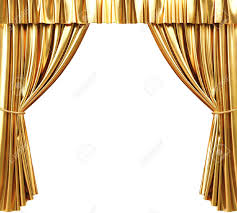 Welcome
TO
Everybody
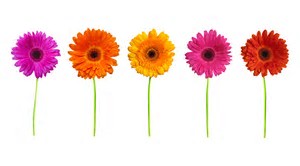 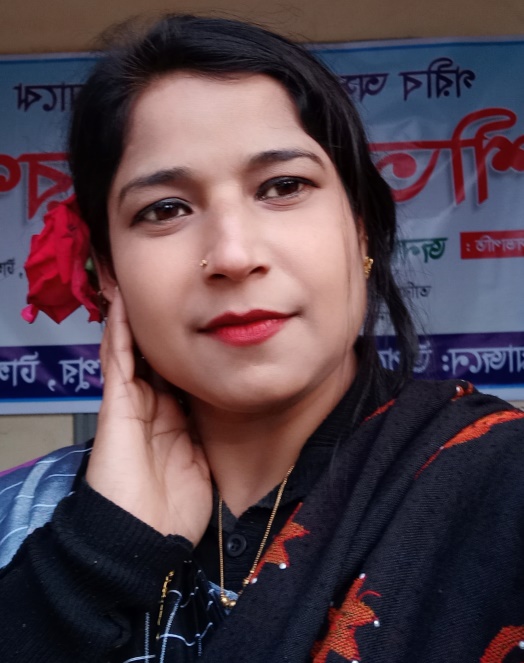 Class:v
Subject:English
Lesson:SM Sultan
Unit:34 (SM Sultan is-----of Bangladesh)
Time:45 minutes
Nasima Akter
Assistant Teacher
Chatiachala.Government Primary School
Sakhipur,Tangail,
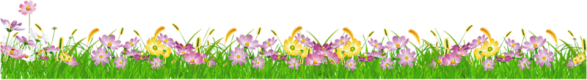 Let’s see the video
Who is speaking in the video?
What do you think today’s lesson might be?
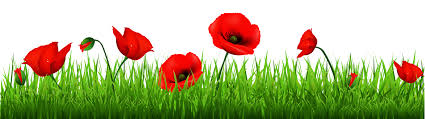 Our todays lesson is--------
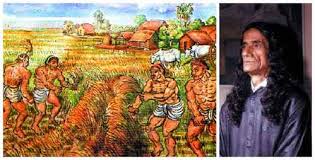 SM Sultan
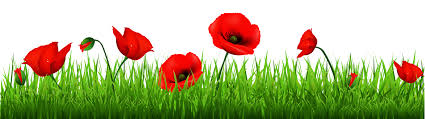 Learning outcomes-------
Students will be able to-----
read the texts with proper pronunciation, stress and intonation.
spelling three words and use in sentences.
write  about people, objects, events etc.
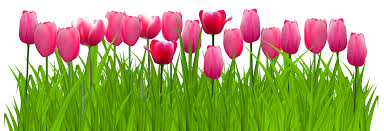 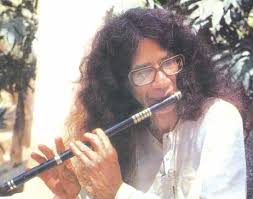 SM Sultan is a famous painter of our country.He was born in Narail in 1923.
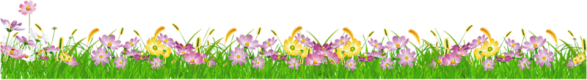 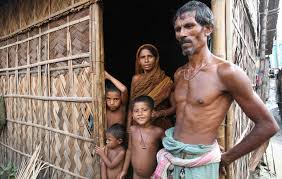 His family didn’t have a lot of money.
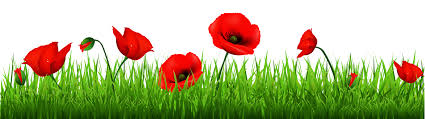 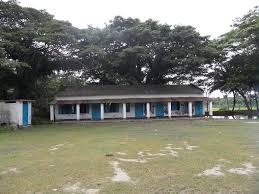 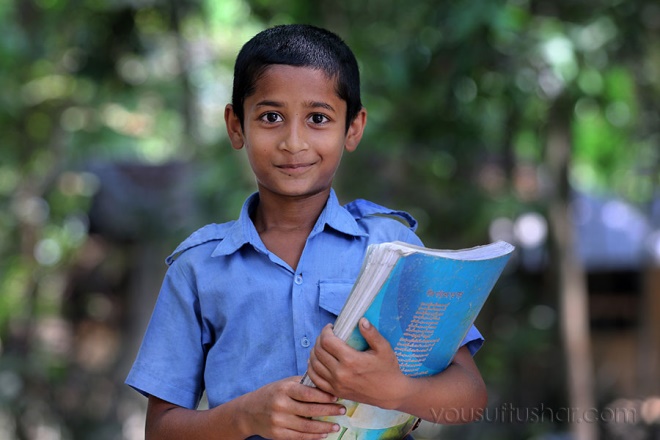 Sultan went to school for five years.
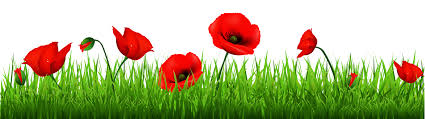 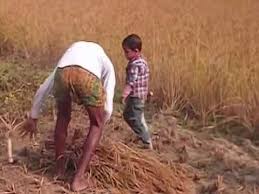 But then he went to work with his father.
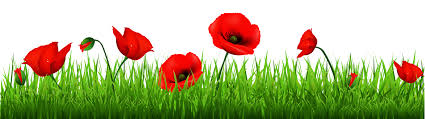 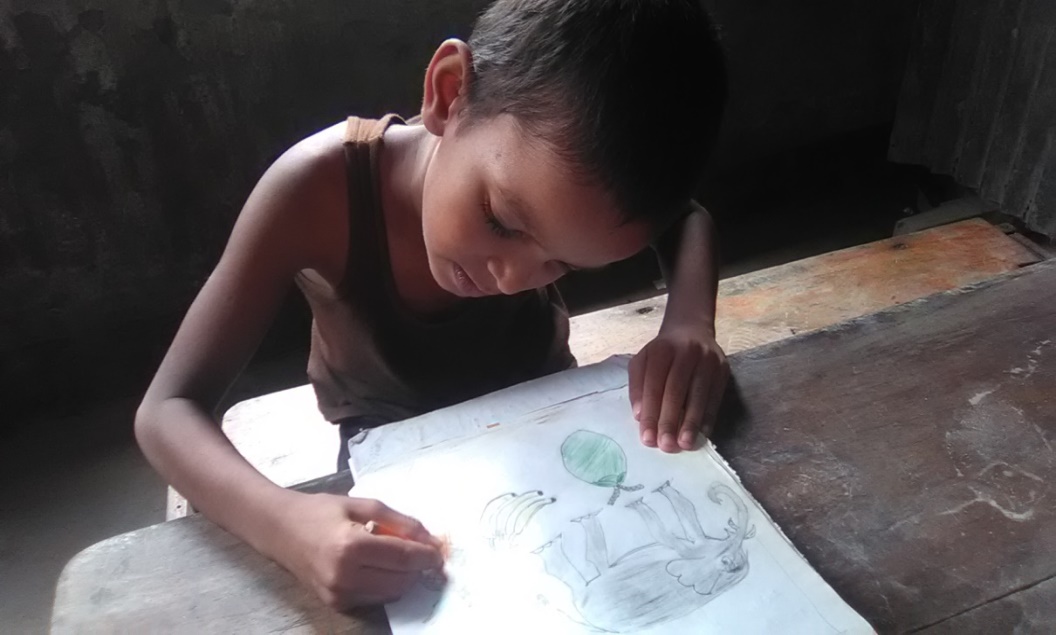 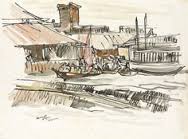 As a child Sultan loved to draw.He drew picture of buildings and other things.
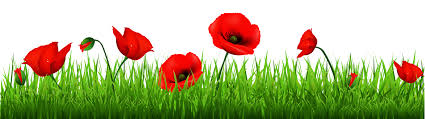 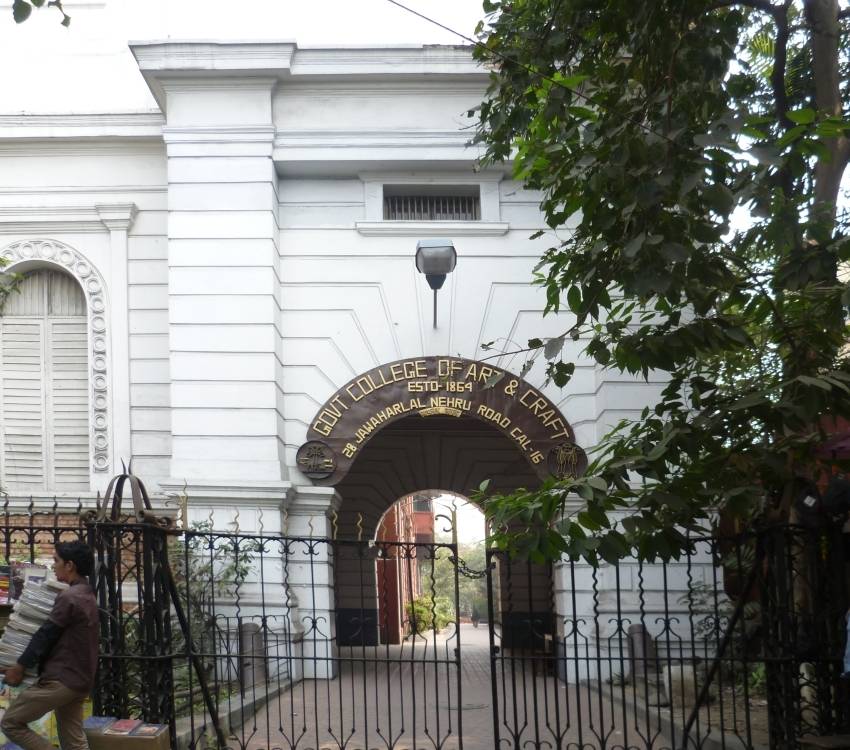 He wanted to study at Calcutta Art College,but his family didn’t have the money.In 1938,he got the money and he went to the Calcutta Art College.He stayed there for three years and then he left.
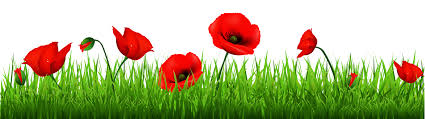 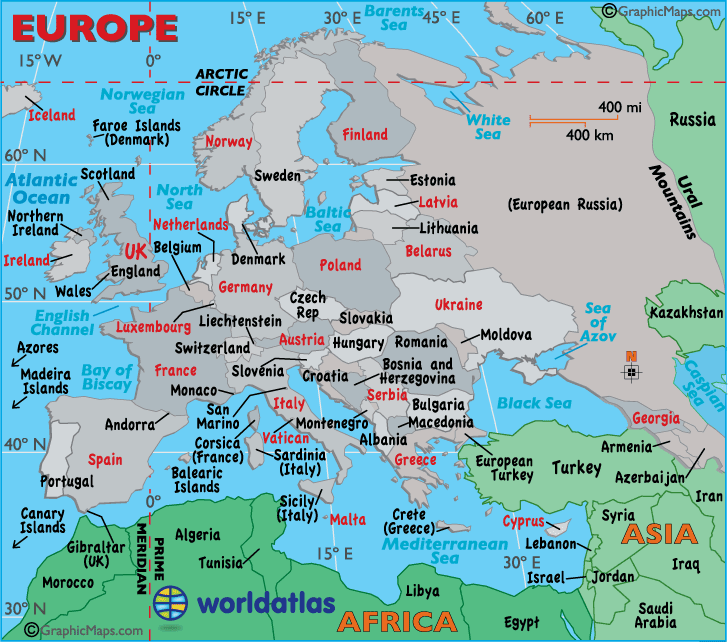 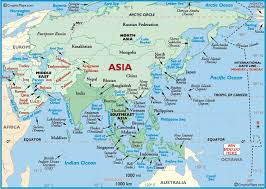 He travelled around Asia and Europe and painted rivers trees and villages and its people.
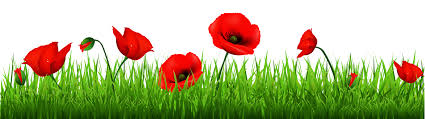 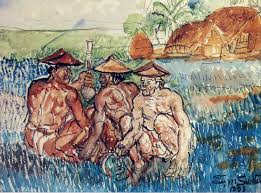 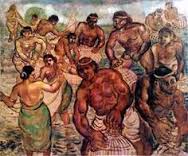 Then he came back to Bangladesh.He painted pictures of the farmers and fisherman of Bangladesh.
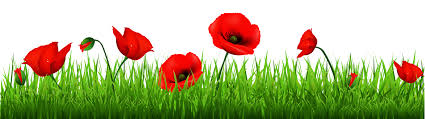 Let’s listen my audio
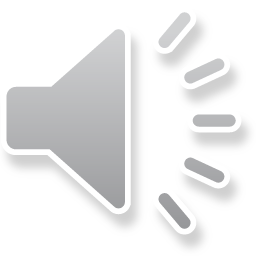 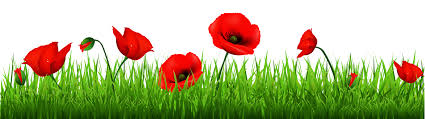 Read the text then write the paragraph
Zainul was eager to study in Calcutta Art Collage. But his father didn’t have that ability. To fulfill his dream his mother sold her gold necklace .With that money , Zainul got admitted in Calcutta Art Collage. He made brilliant result in all the exams.
Write five sentences about a great painter of Bangladesh.
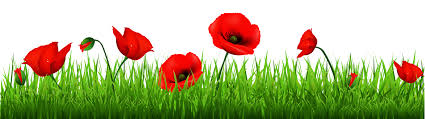 New words with sentences(by using pictures)
Word
Word meaning
Known about by many people
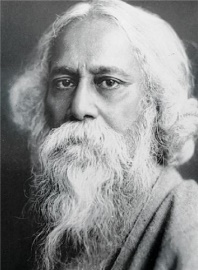 He is a famous poet.
An artist who paints pictures
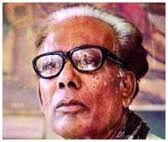 Zainul is a great painter.
The action of travelling
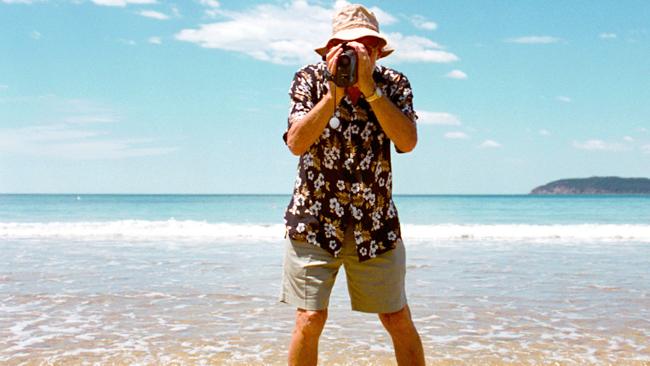 They travel around Africa.
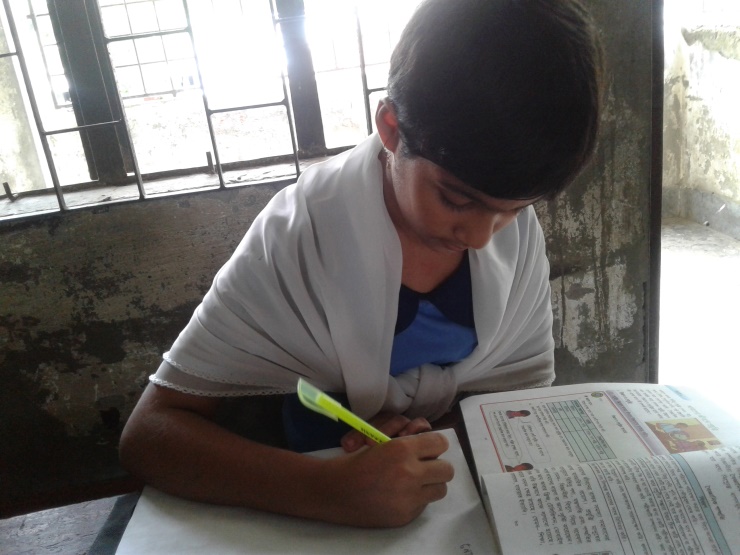 Let’s play a game(iw)
        Time: 5 minutes
Bingo Game
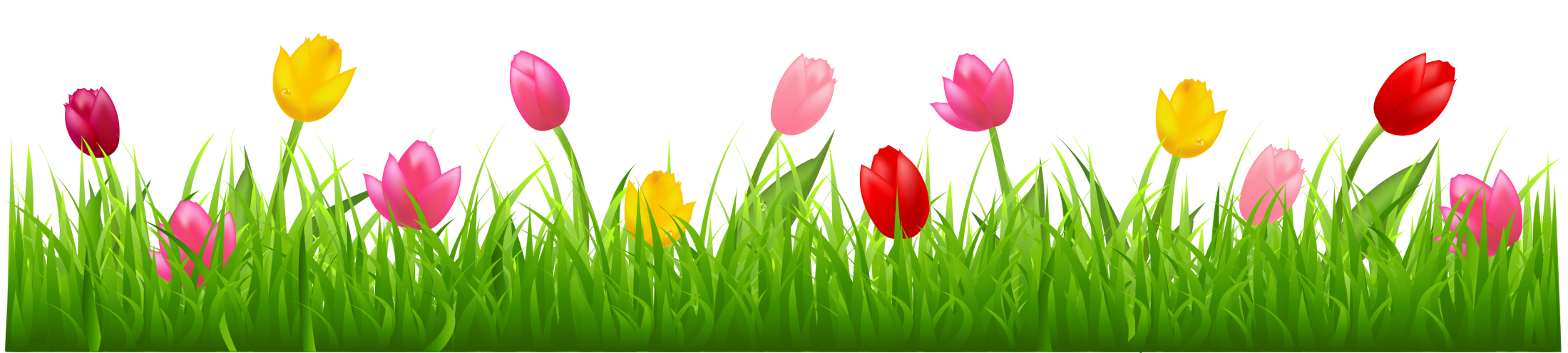 One read and other listen (pw)
                    Time: 5 minutes
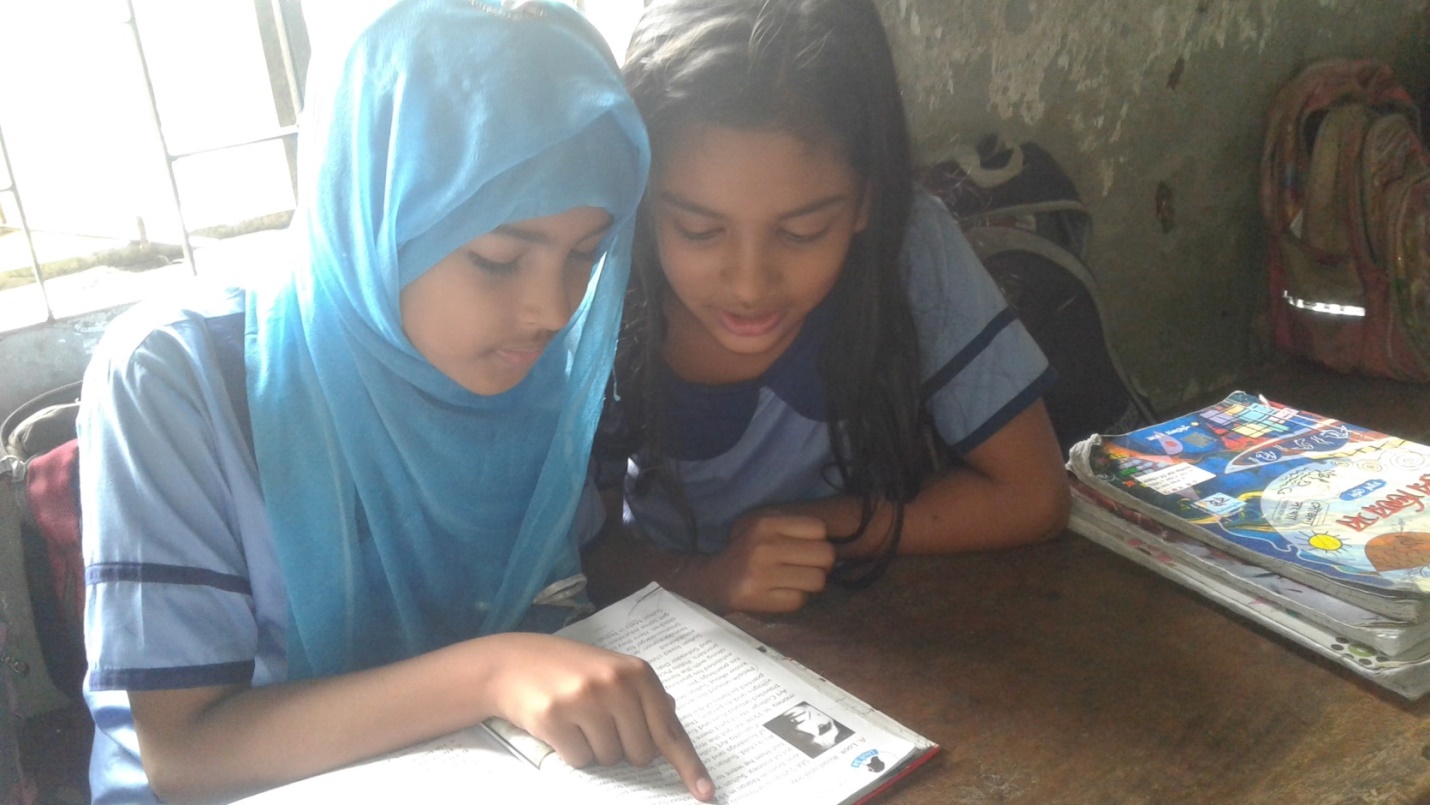 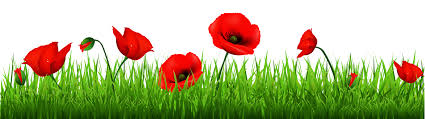 Match the words with their similar meaning
                                       Time:5 minutes
Painter                  known about by many people
Travel                    an artist who paint pictures
Famous                 a man who catch fish
Fisherman             existing as a result of birth
Born                      the action of travelling
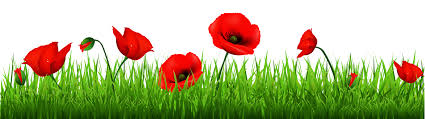 Silent Reading
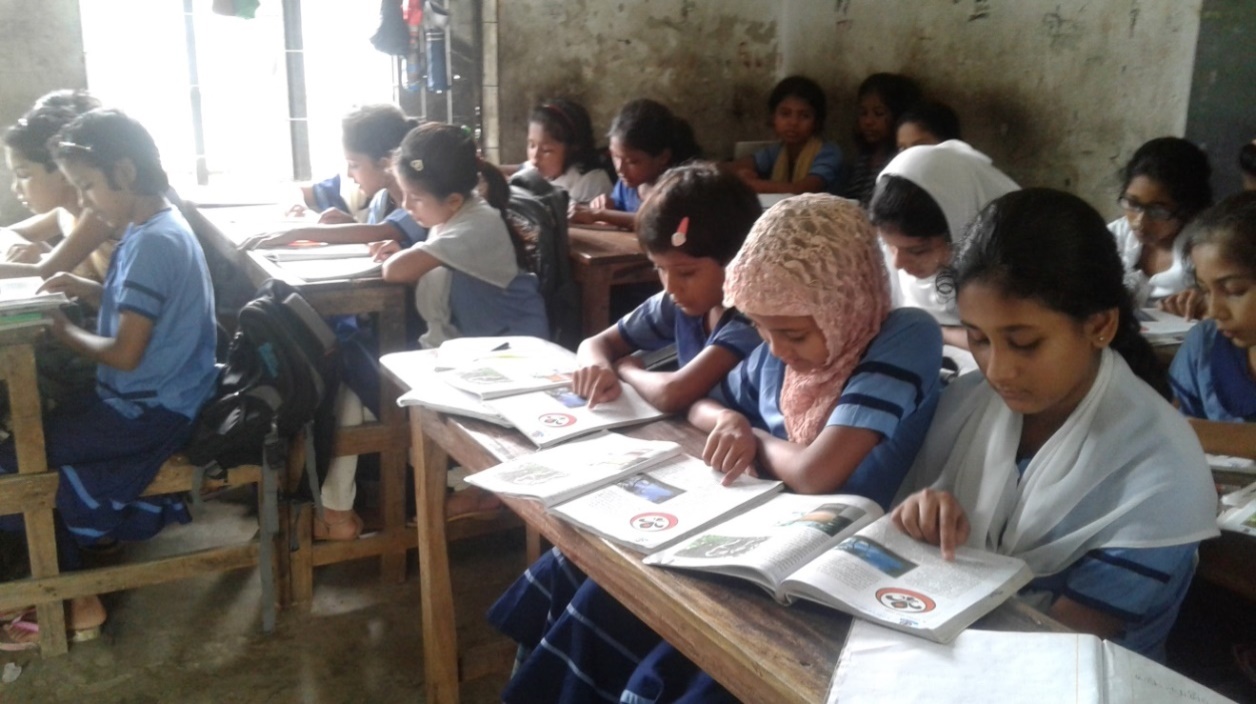 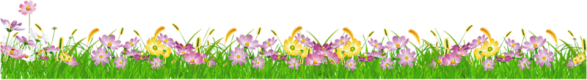 Evaluation
Mark the right answer on the blackboard.
Sultan was from-------
     a. Jessore         b. Rajshahi
     c. Narail          d. Noakhali
2.He came from a ------family.
   a. rich                b. solvent
   c. well-to-do     d. poor
3.How long did Sultan stay at school?
 a. three years      b. five years
 c. four years       d. six years
Homework
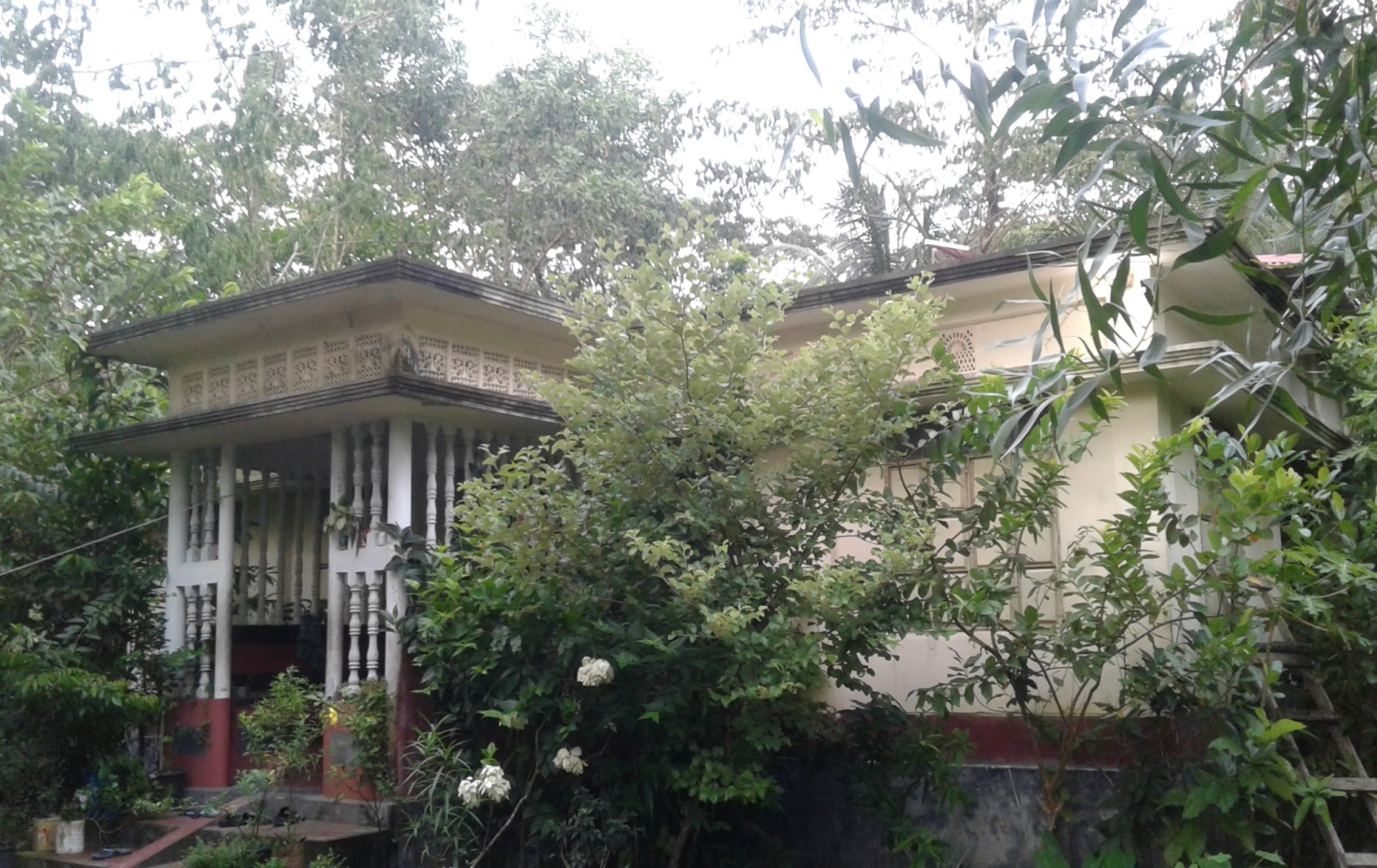 Write five sentences about a person you like most.
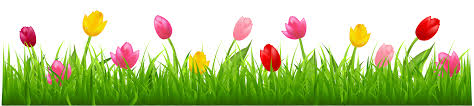 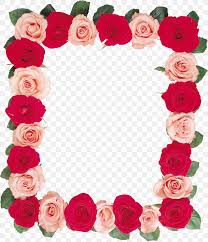 Good bye